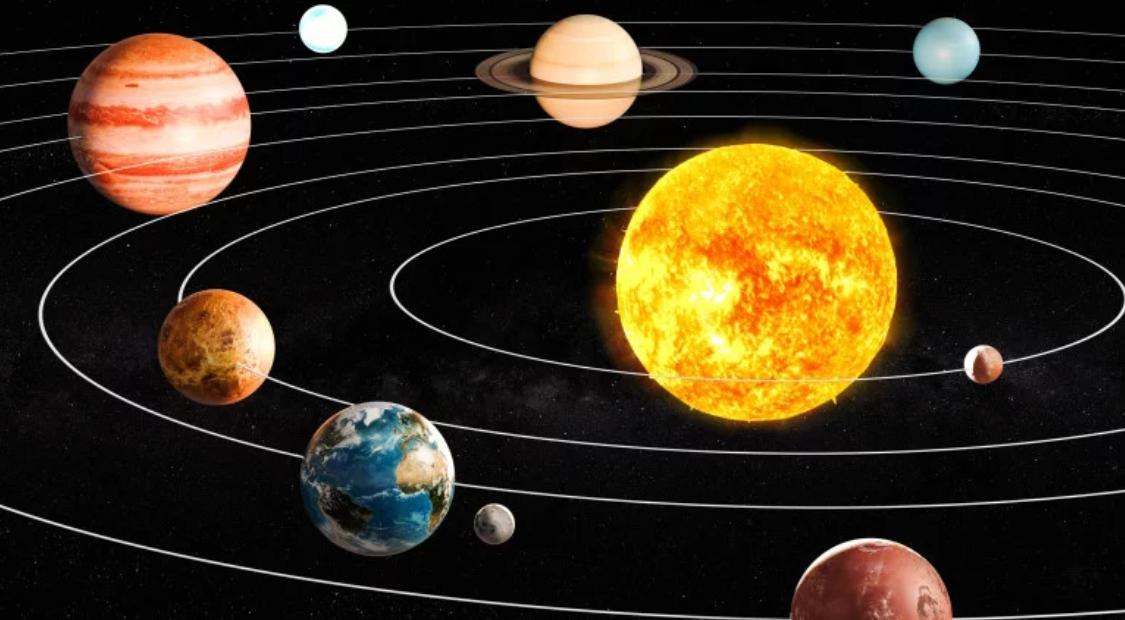 OŠ Zvonimira Franka
Sunčev sustav
Anita Bračun, Paola Širić, Paola Dodoš
Neke informacije
Sunčev sustav je sustav zvijezde Sunca i manjih nebeskih tijela
Planeti:  Merkur, Venera, Zemlja, Mars, Jupiter, Saturn, Uran i Neptun
Planet je nebesko tijelo koje obilazi oko zvijezde
Imamo osam planeta
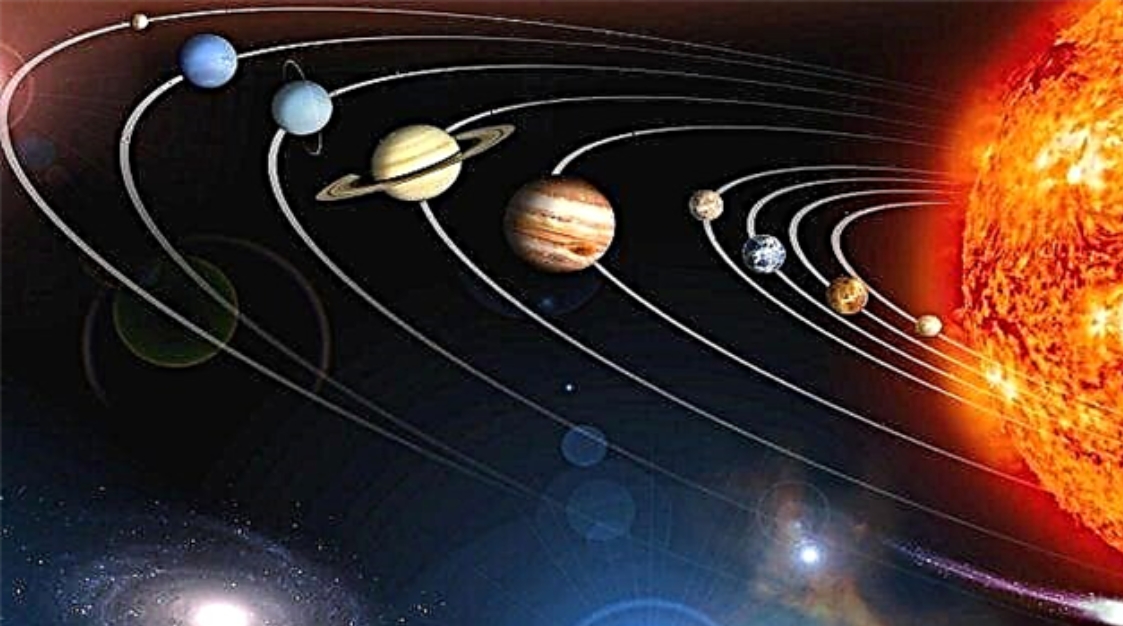 Slika 1. Prikaz Sunčevog sustava
Merkur
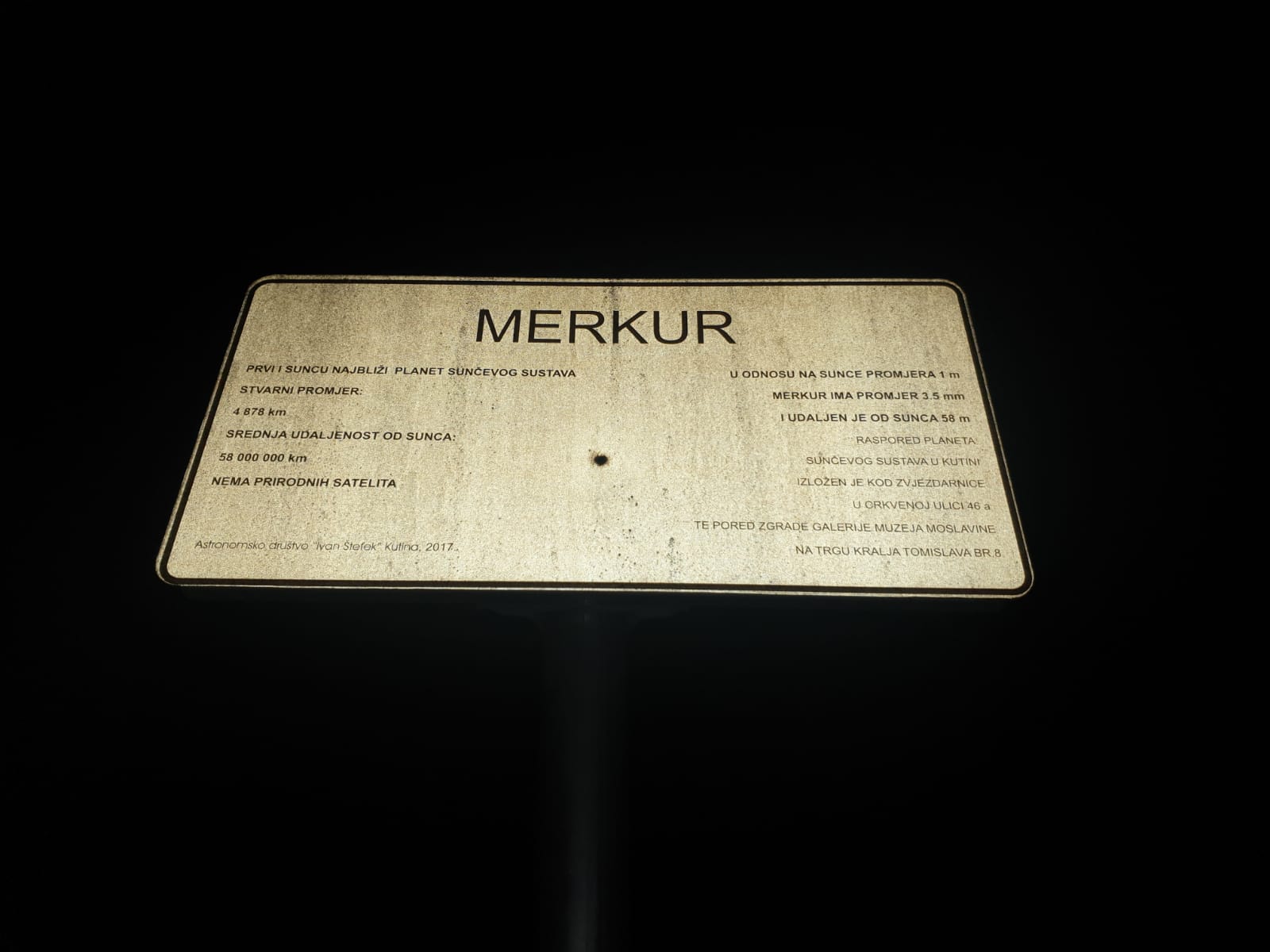 Slika 2. Prikaz nas sa Merkurom
Slika 3. Prikaz Merkura
Venera
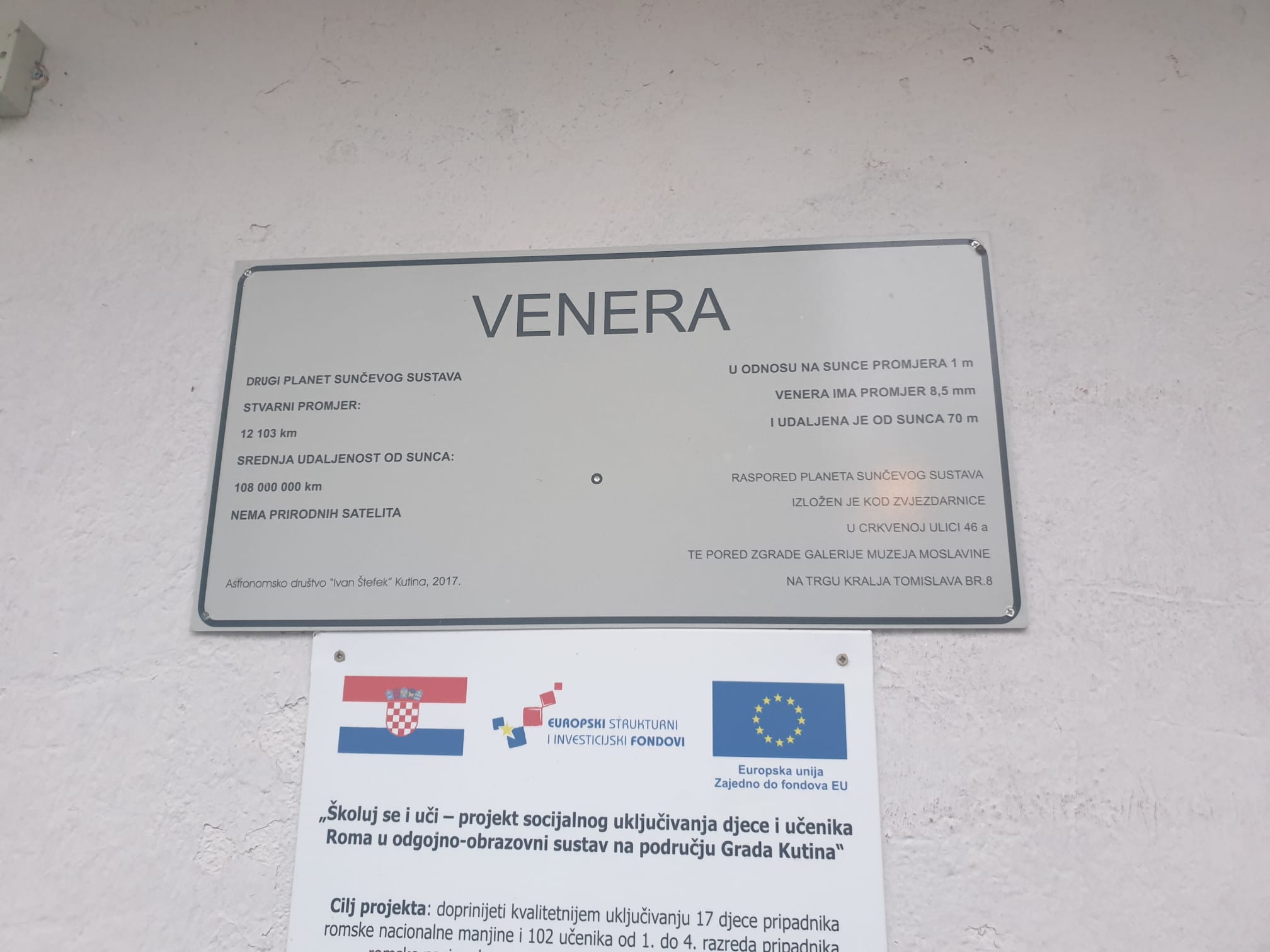 Slika 4. Prikaz nas sa planetom
Slika 5. Prikaz Venere
Zemlja
Slika 6. Prikaz Zemlje
Mars
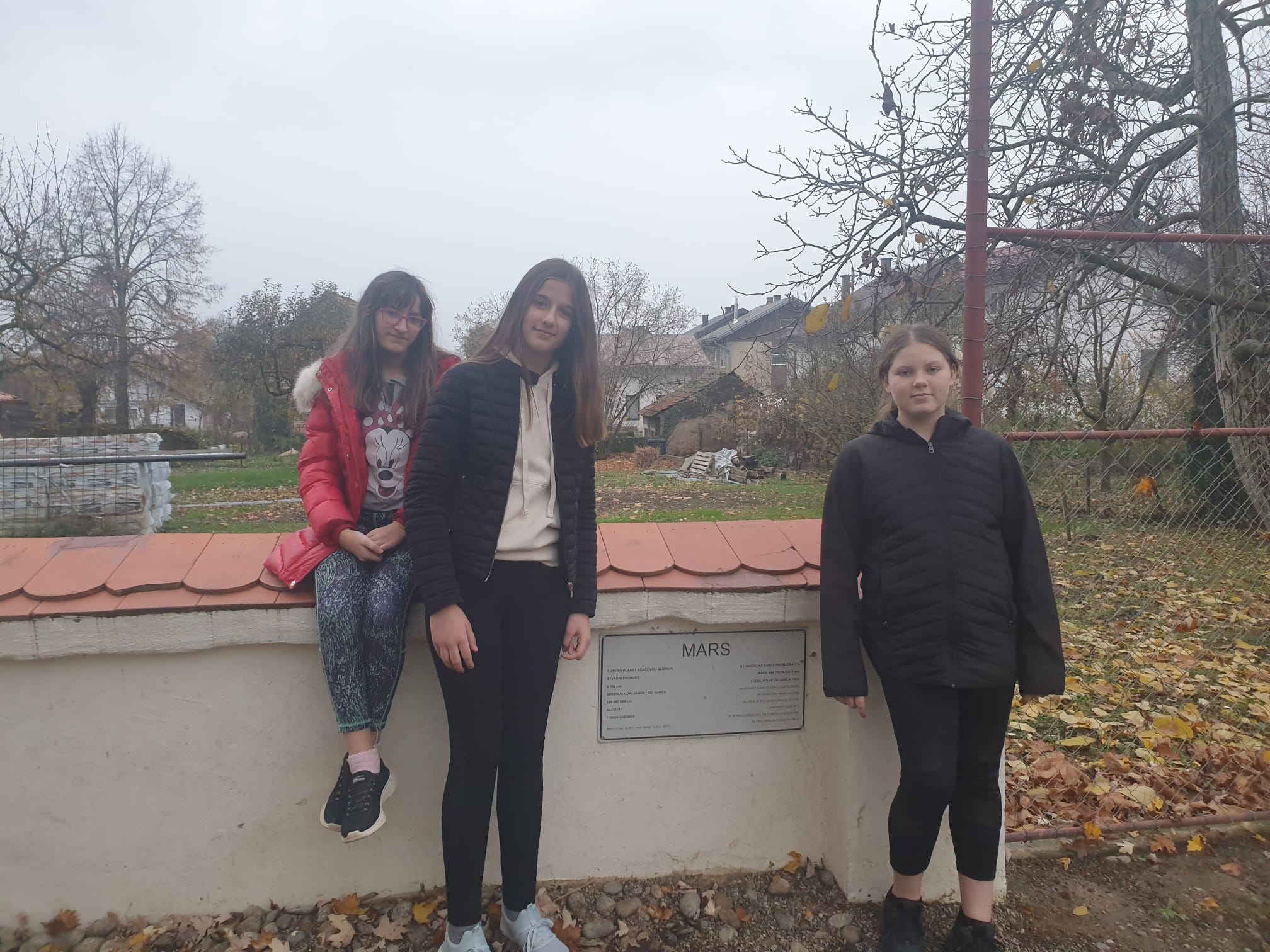 Slika 8. Prikaz Marsa
Slika 7. Prikaz nas sa planetom
Jupiter
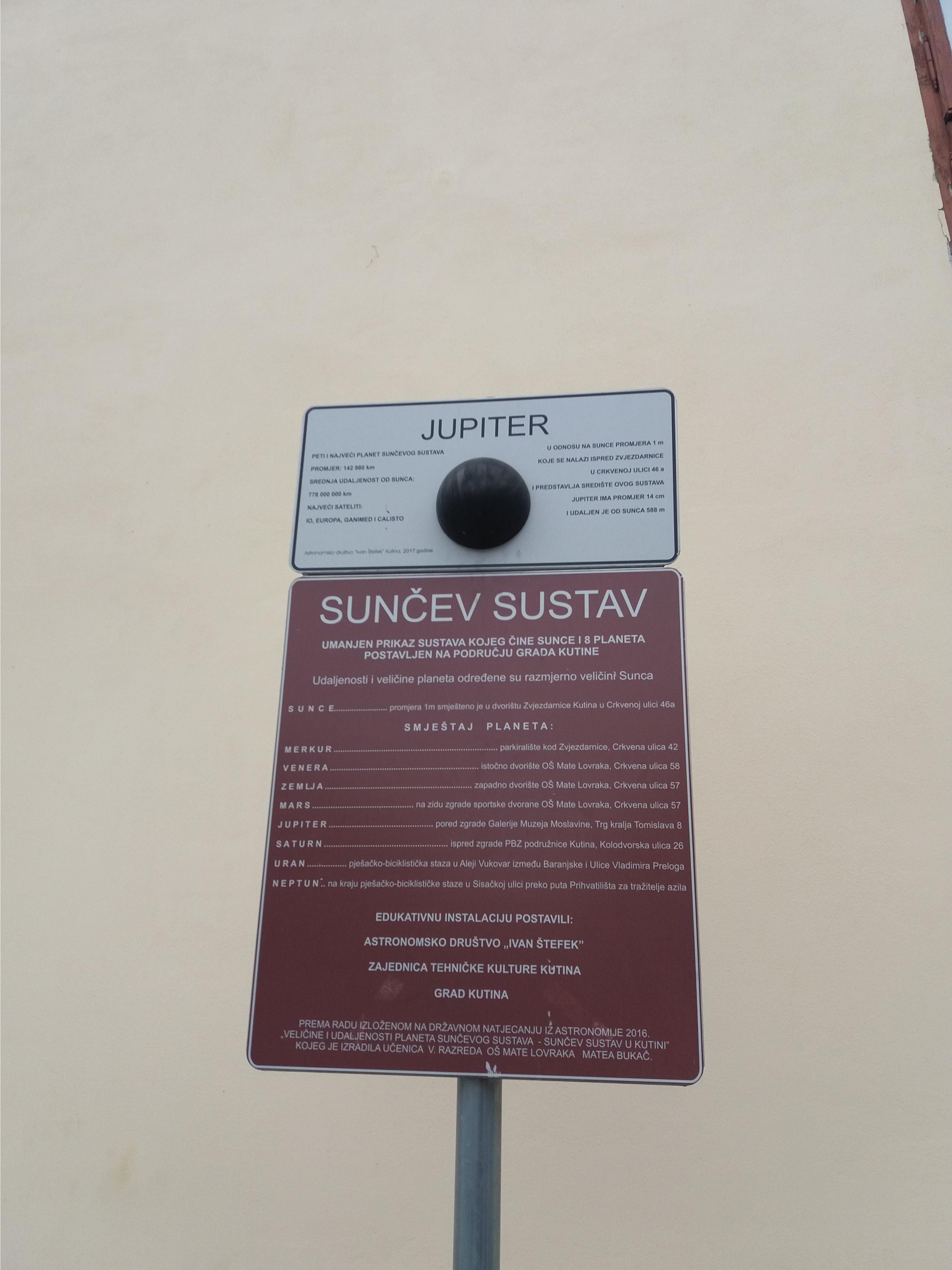 Slika 9. Prikaz nas sa planetom
Slika 10. Prikaz Jupitera
Saturn
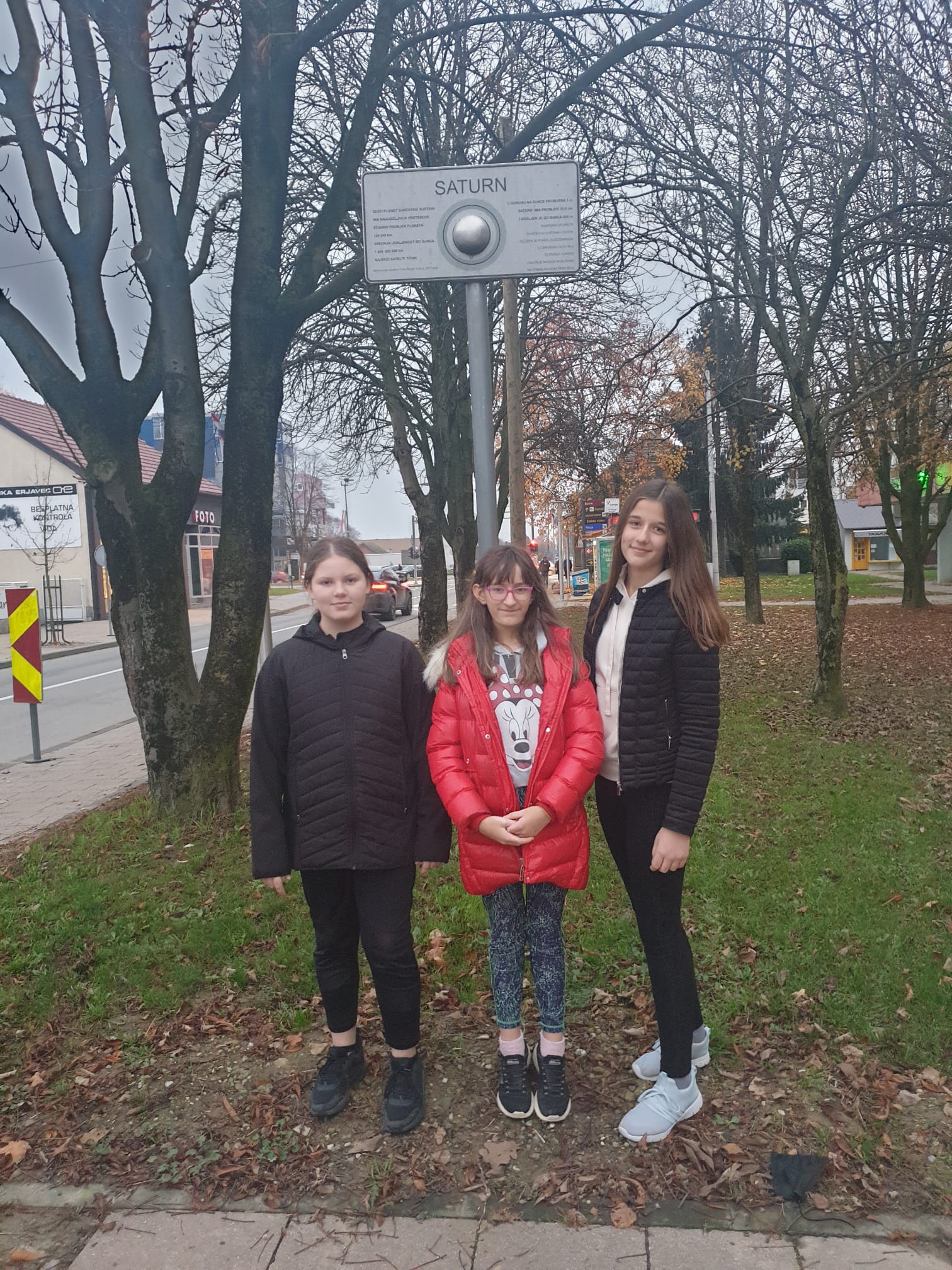 Slika 11. Prikaz nas sa planetom
Slika 12. Prikaz Saturna
Uran
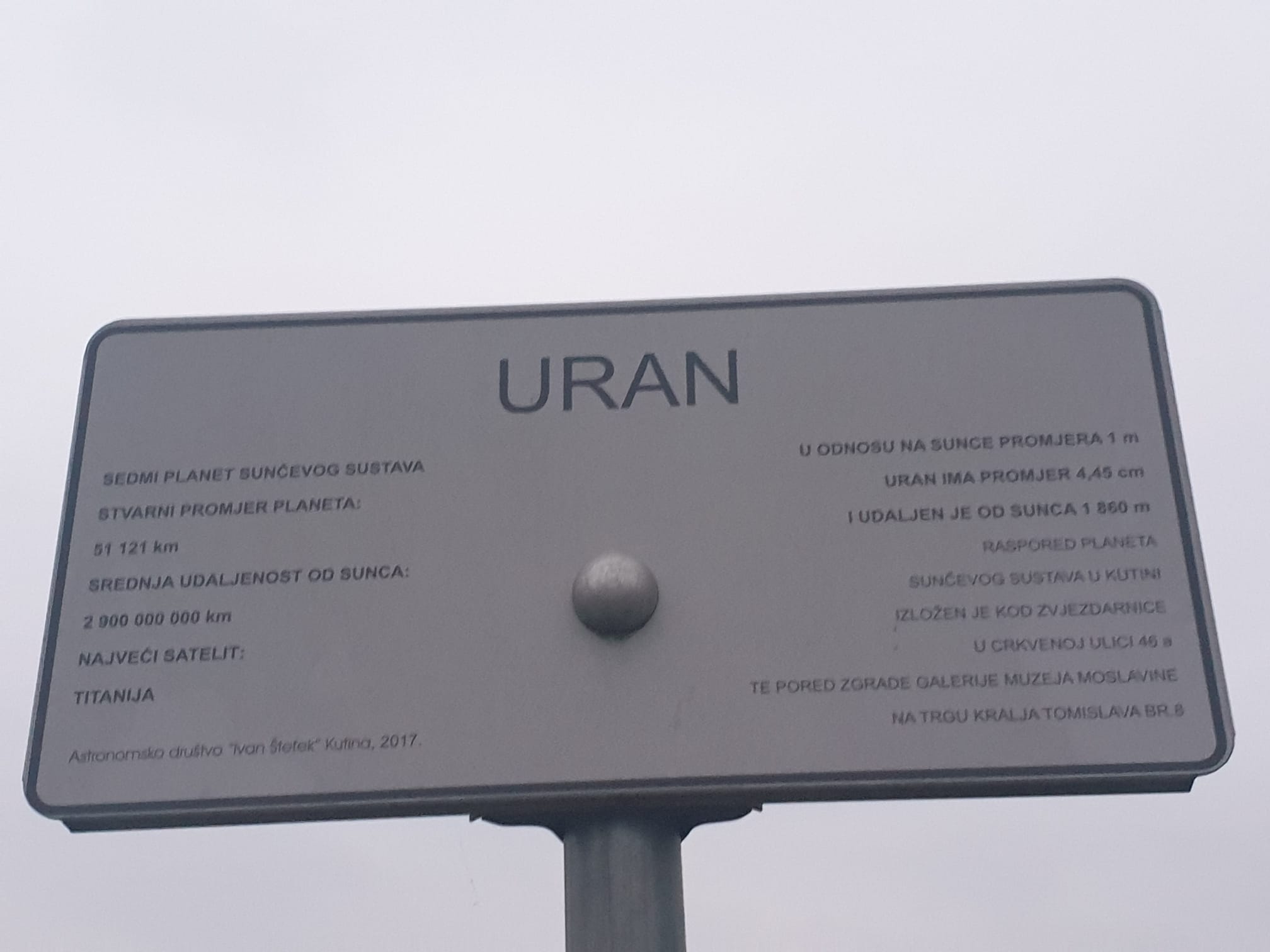 Slika 13. Prikaz nas sa planetom
Slika 14. Prikaz Urana
Neptun
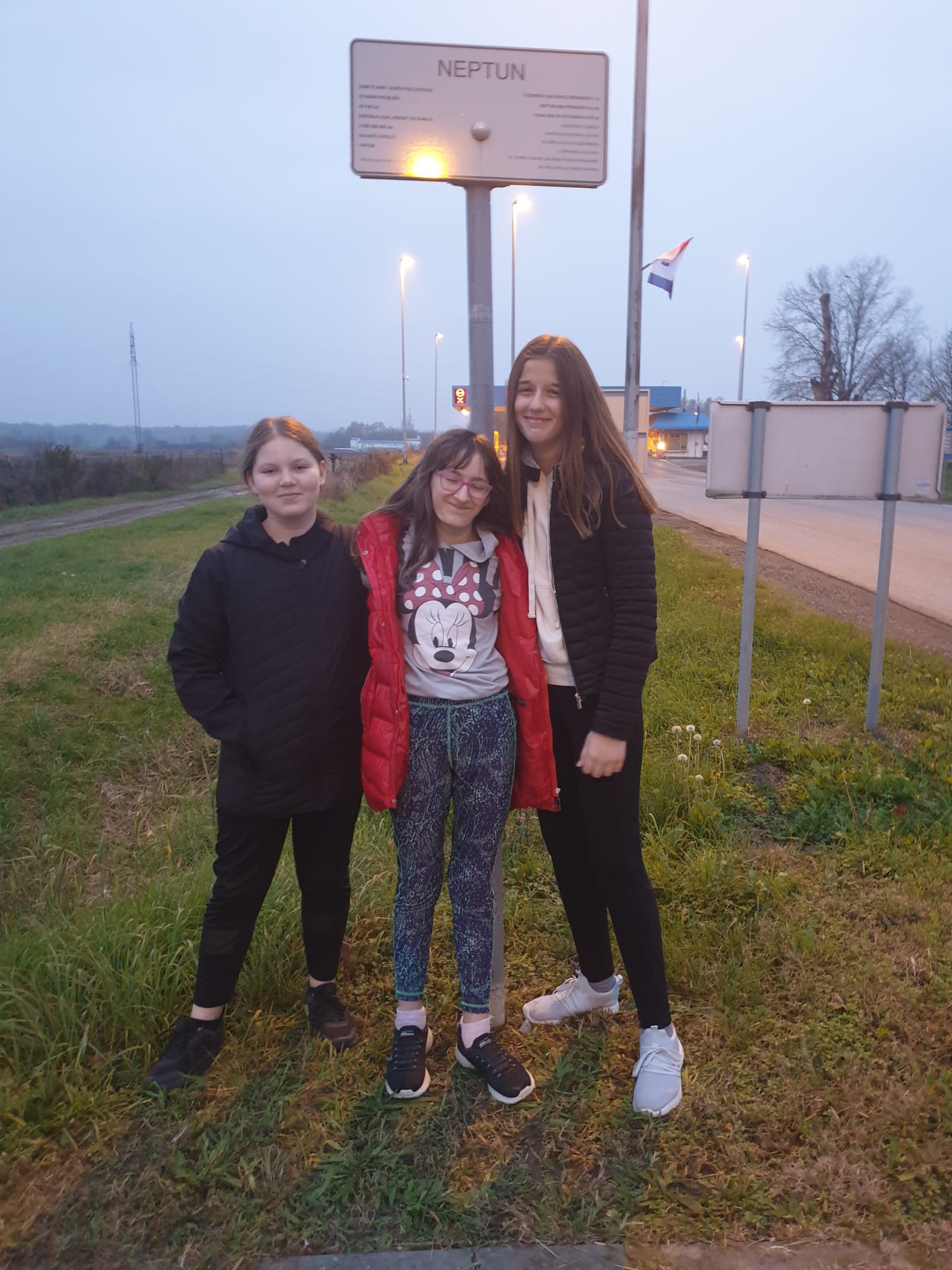 Slika 16. Prikaz Neptuna
Slika 15. Prikaz nas sa planetom
Uran
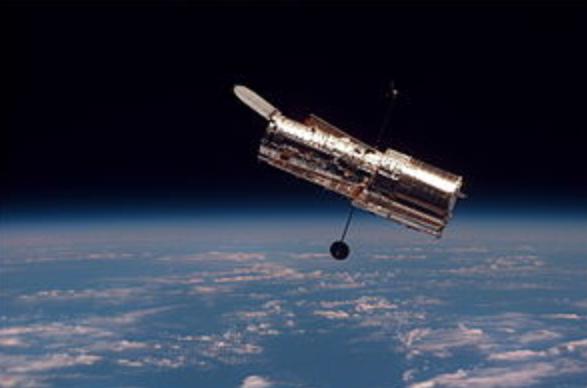 Neke informacije o Uranu
Uran je sedmi planet po udaljenosti od Sunca
 Prvi planet otkriven teleskopom
Ime je dobio po Uranu bogu neba i ocu Titana 
Veći je od Zemlje oko 4 puta, a masivniji 14, 5 puta
Zbog brze vrtnje blago je spljošten
Svjetlo plave je boje koju uzrokuje kombinacija tragova metana i  raspršenja svjetlosti u vodiku i heliju
Četvrtinu godine prema Suncu je okrenuta polarna strana Urana, kad se izmjena dana i noći zbiva jedino u području ekvatora, sa Suncem nisko pri horizontu
Drugu četvrtinu godine prema Suncu je okrenuto ekvatorsko područje, s brzom izmjenom dana i noći
Temperatura na Uranu najviša je u ekvatorskom području
Prvi planet otkriven u moderno doba(William Herschela)
Slika 1. Prikaz teleskopa Hubble
Uranovi sateliti i prstenovi
Pronađeno je ukupno 27 Uranovih prirodnih satelita
Gustoća Uranovih satelita znatno je veća od gustoće Saturnovih satelita
Mogu se podijeliti u tri skupine:
Tablica 1. Prikaz tablice i Uranovih satelita
Uranovi prstenovi
-Uran ima 9 prstenova
-Svaki prsten obiđe planet dva puta svakih osam sati 
-Deseti i jedanaesti prsteni otkriveni su kasnije 1985. godine
-Uranovi prstenovi redom su: 1986U, 6, 5, 4, Alfa, Beta, Eta, Gama, Delta, Lambda, Epsilon
Slika 2. Prikaz Urana i njegovih prstenova
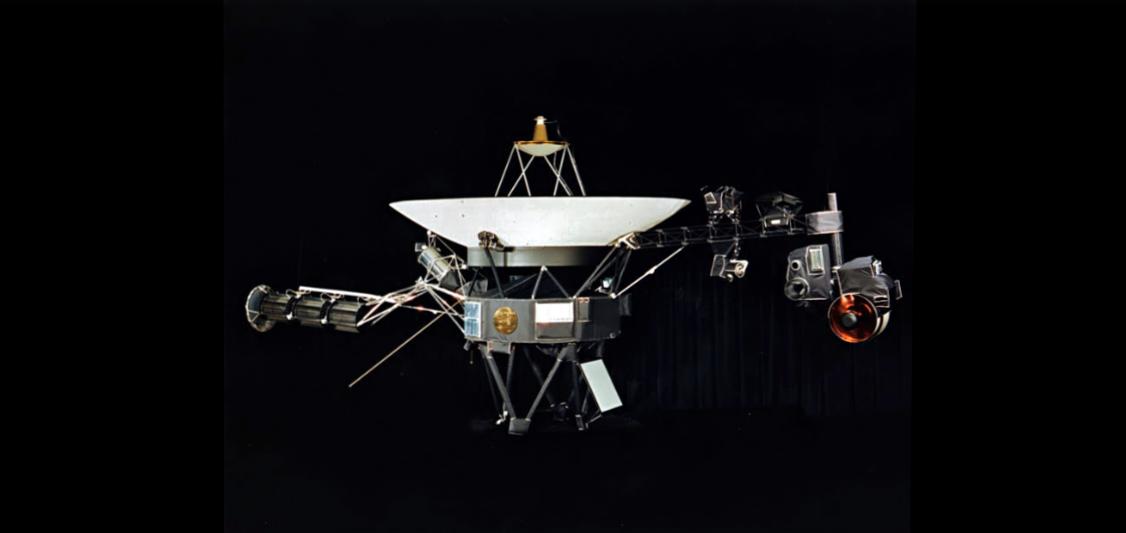 Orbita i rotacija
Samo je jedna letjelica posjetila Uran: Voyager 2
Posjetila ga je 24. siječnja 1986.
Uran spada u podvrstu zvanu ledeni divovi
Plavkasta atmosfera sastoji se od vodika(83%), helija(15%), metana(2%), vode i amonijaka ima u tragovima
Tijekom 1988. godine teleskop je snimio 20 Uranovih oblaka
Jedan Uranov obilazak oko Sunca traje 83, 83 godine, a dan 17 sati i 14 minuta
Slika 3. Prikaz letjelice Voyager 2
Ovako bismo mi izgledali da živimo na Uranu, a zvali bi se Uranci
Slika 4. Crtež kako bismo izgledali da živimo na Uranu
Literatura
Google -
Wikipedia -
https://www.google.com/?hl=hr&safe=active&ssui=on
https://hr.m.wikipedia.org/wiki/Uran
KrajHvala na pažnji!